Oh, To Be Like Thee
9/8
D/D - DO

Verses: 5/Chorus
PDHymns.com
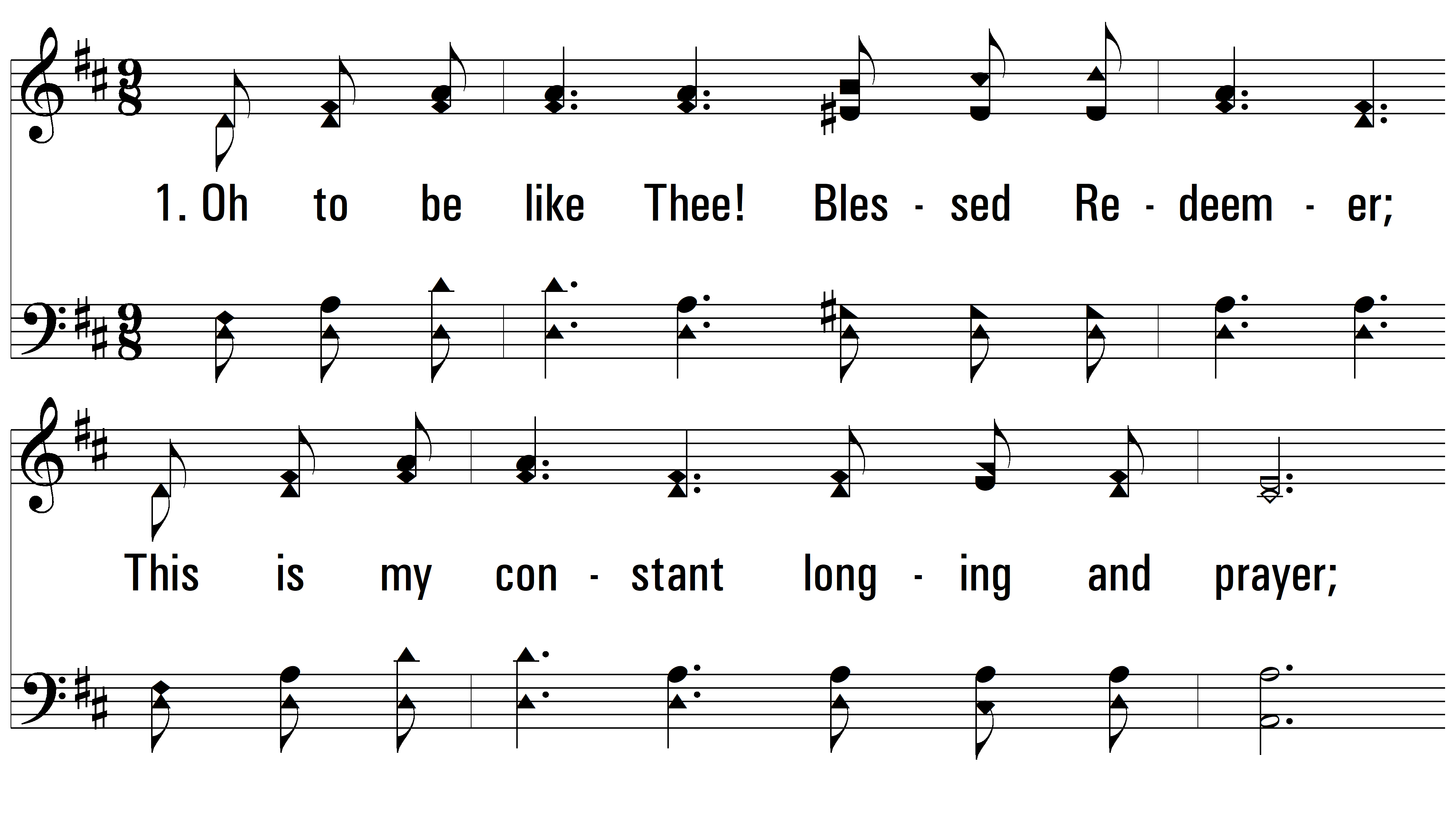 vs. 1 ~ Oh, To Be Like Thee
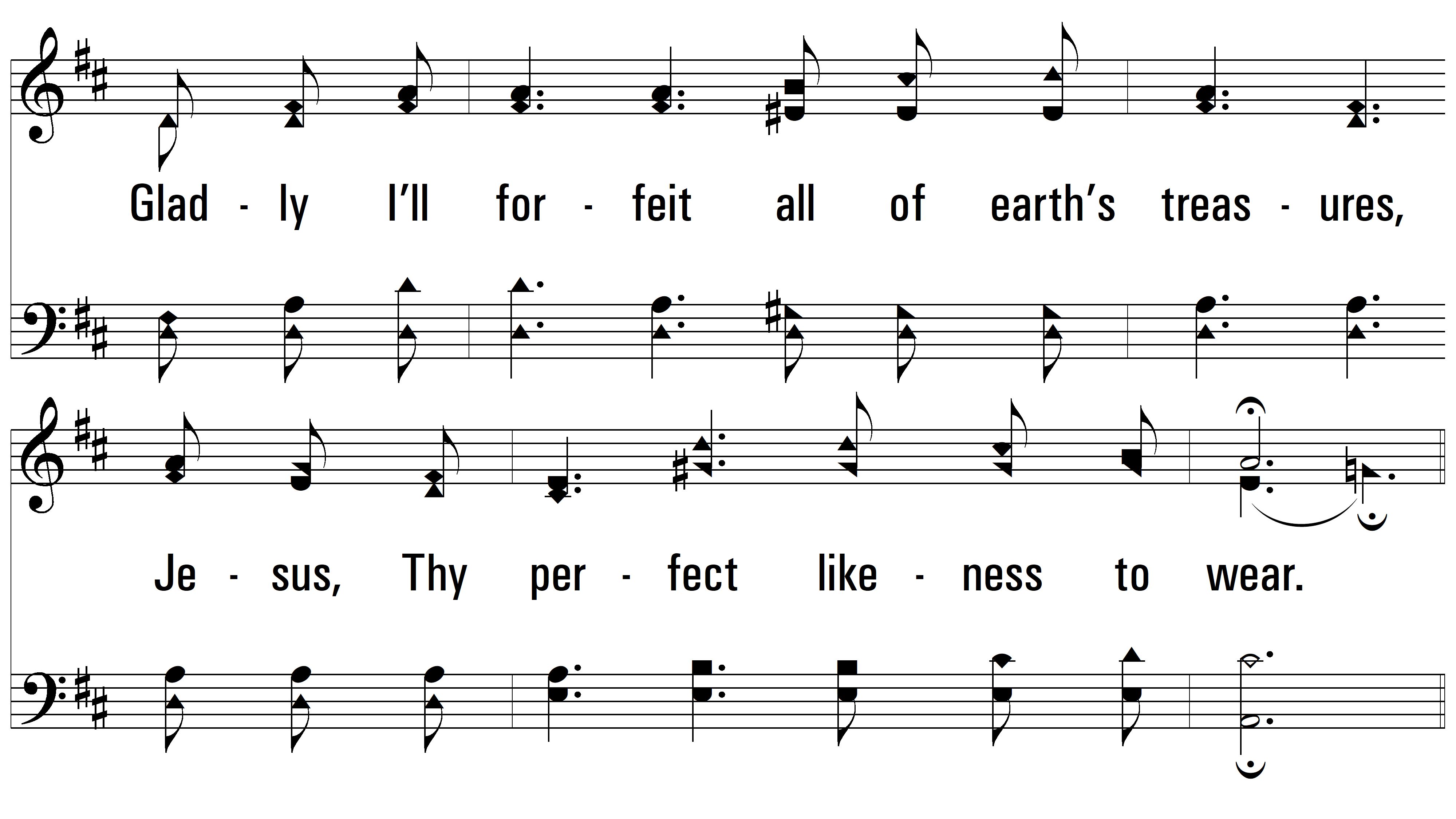 vs. 1
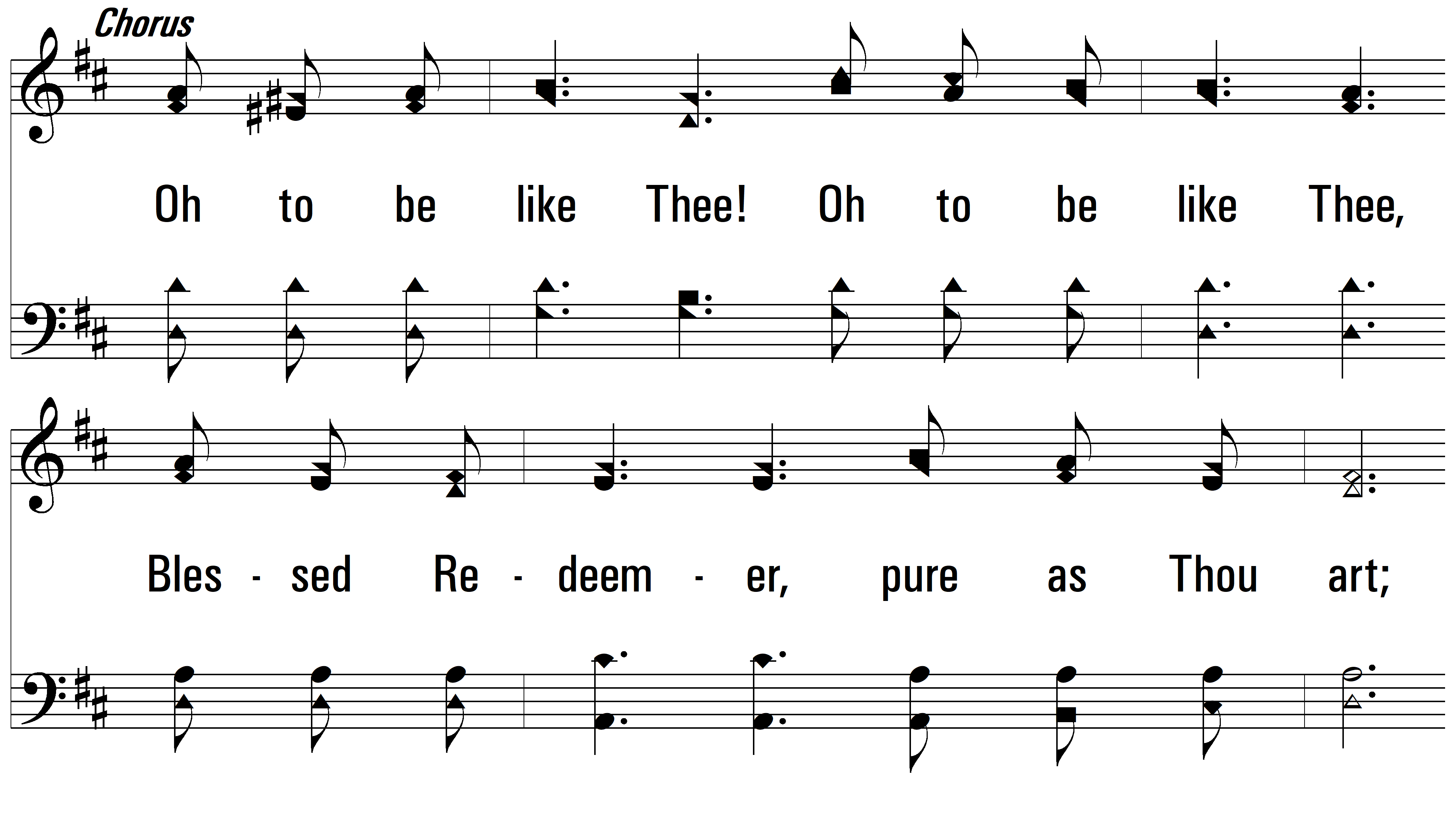 vs. 1
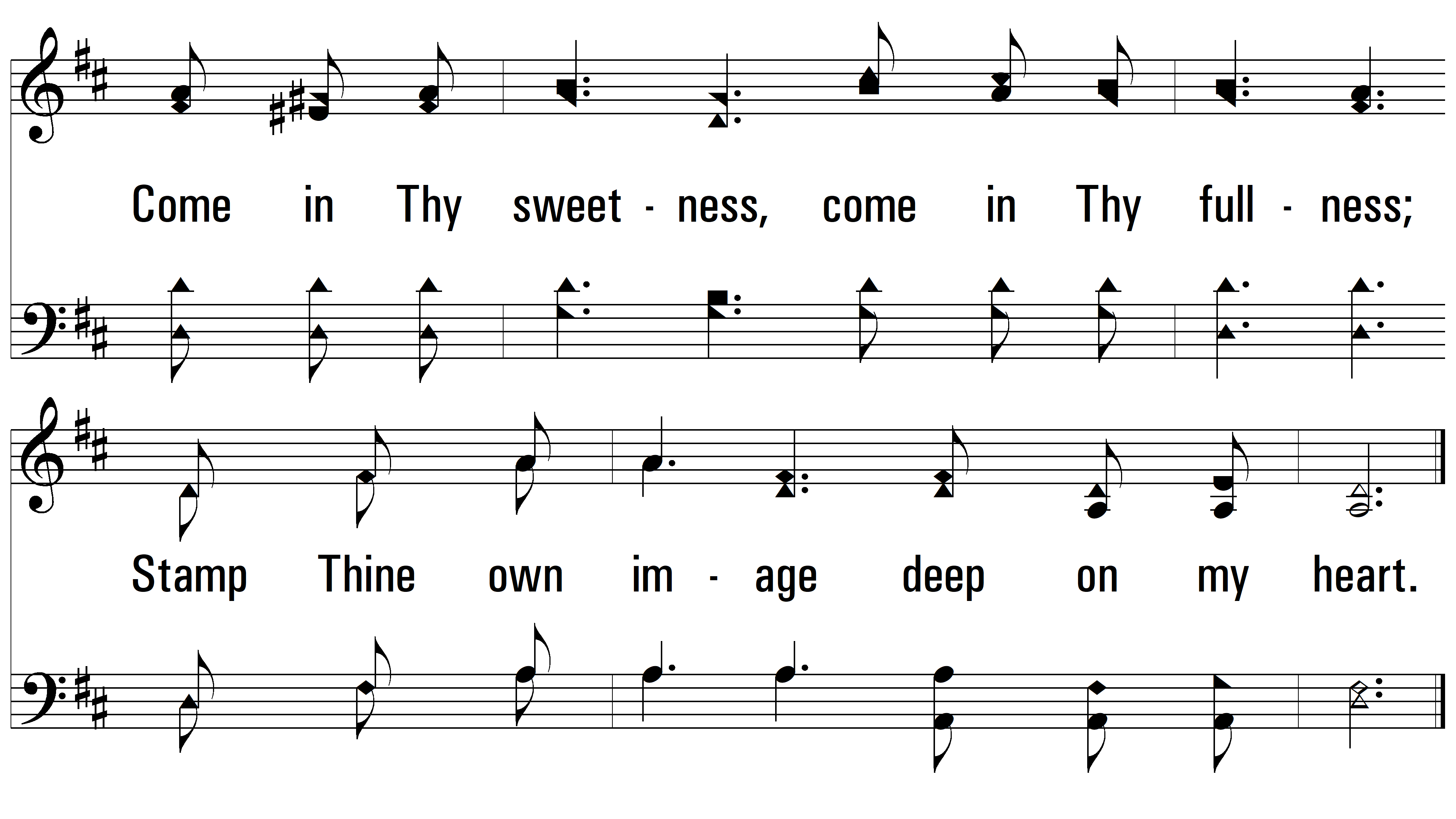 vs. 1
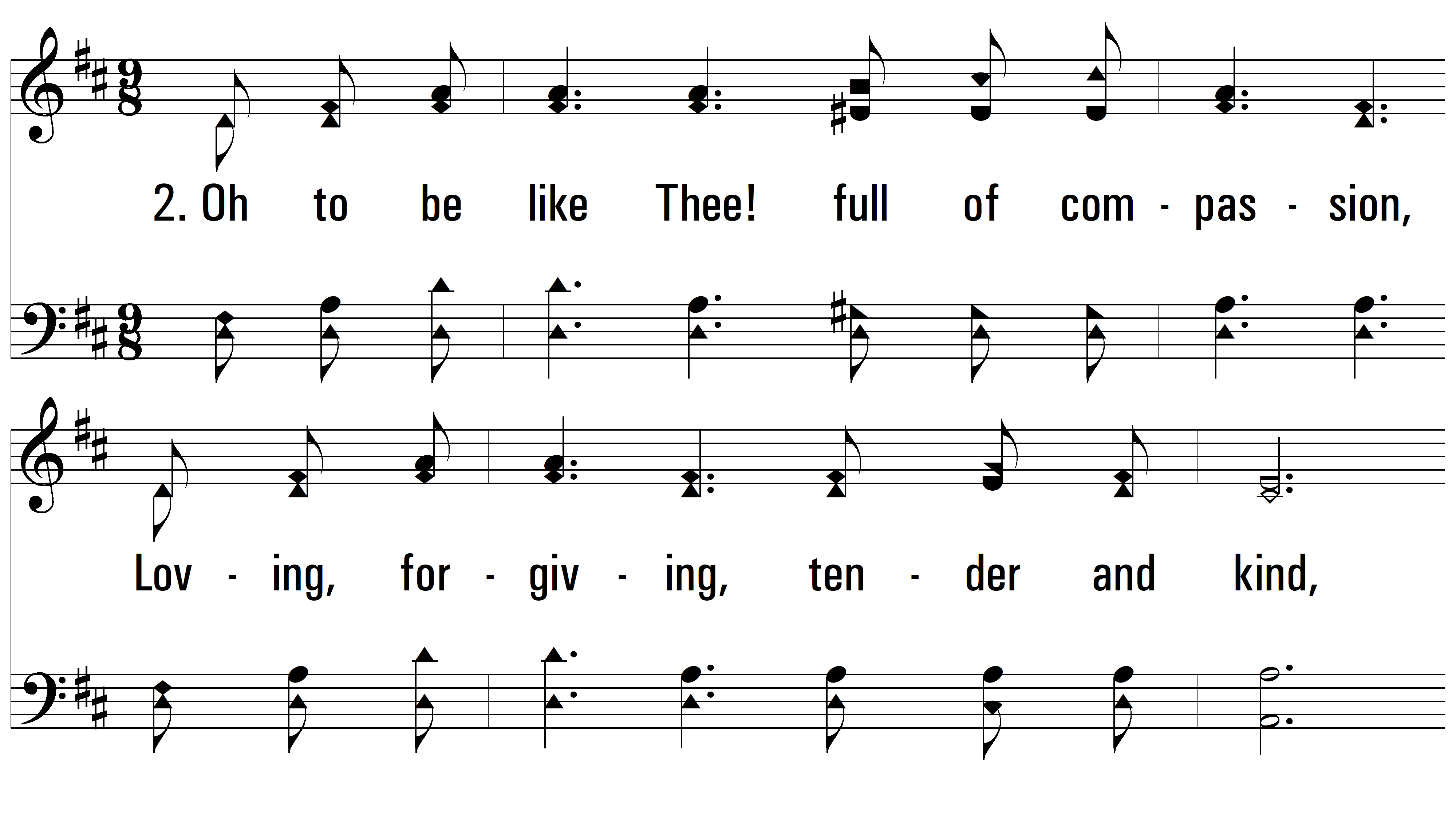 vs. 2 ~ Oh, To Be Like Thee
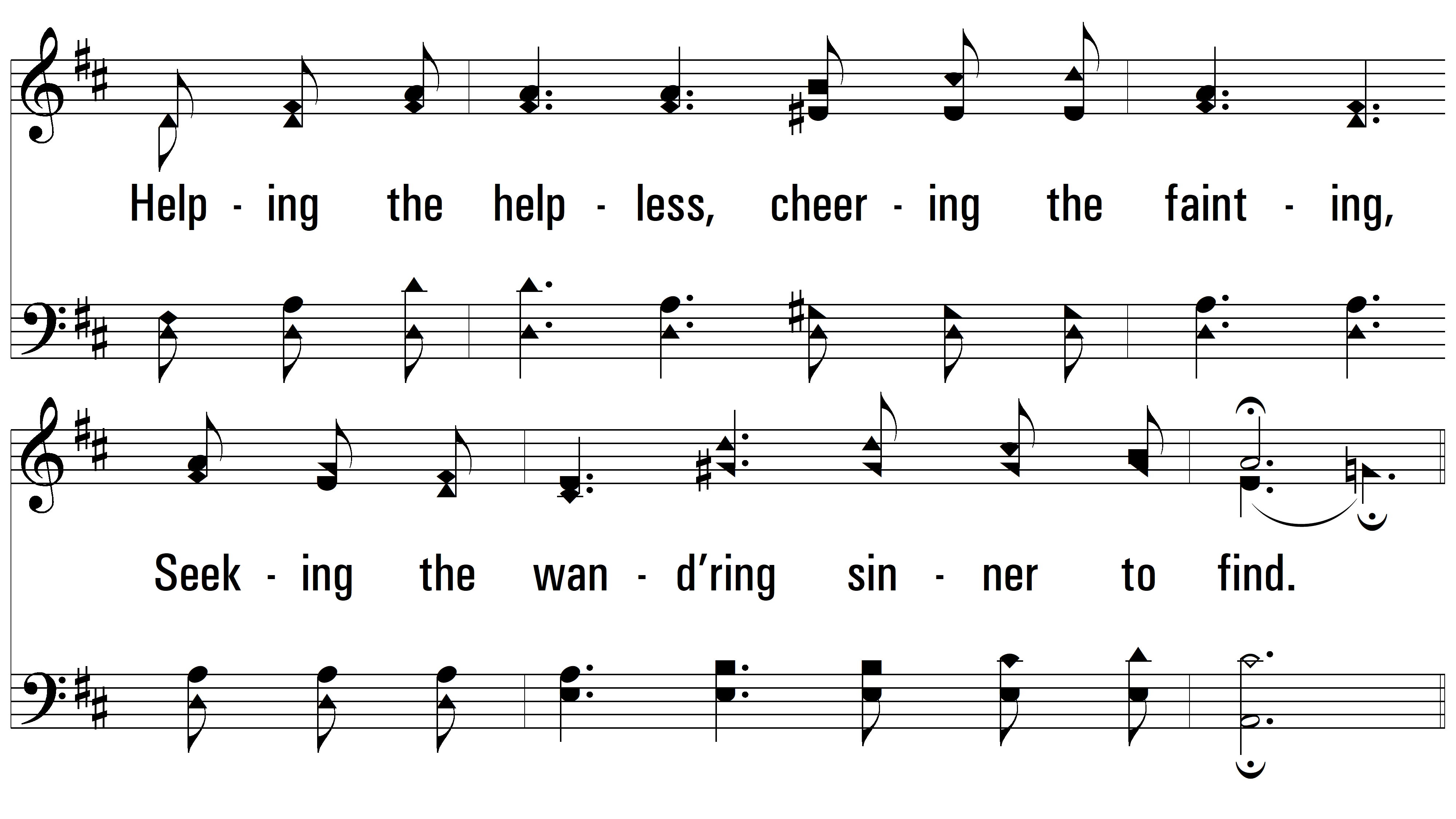 vs. 2
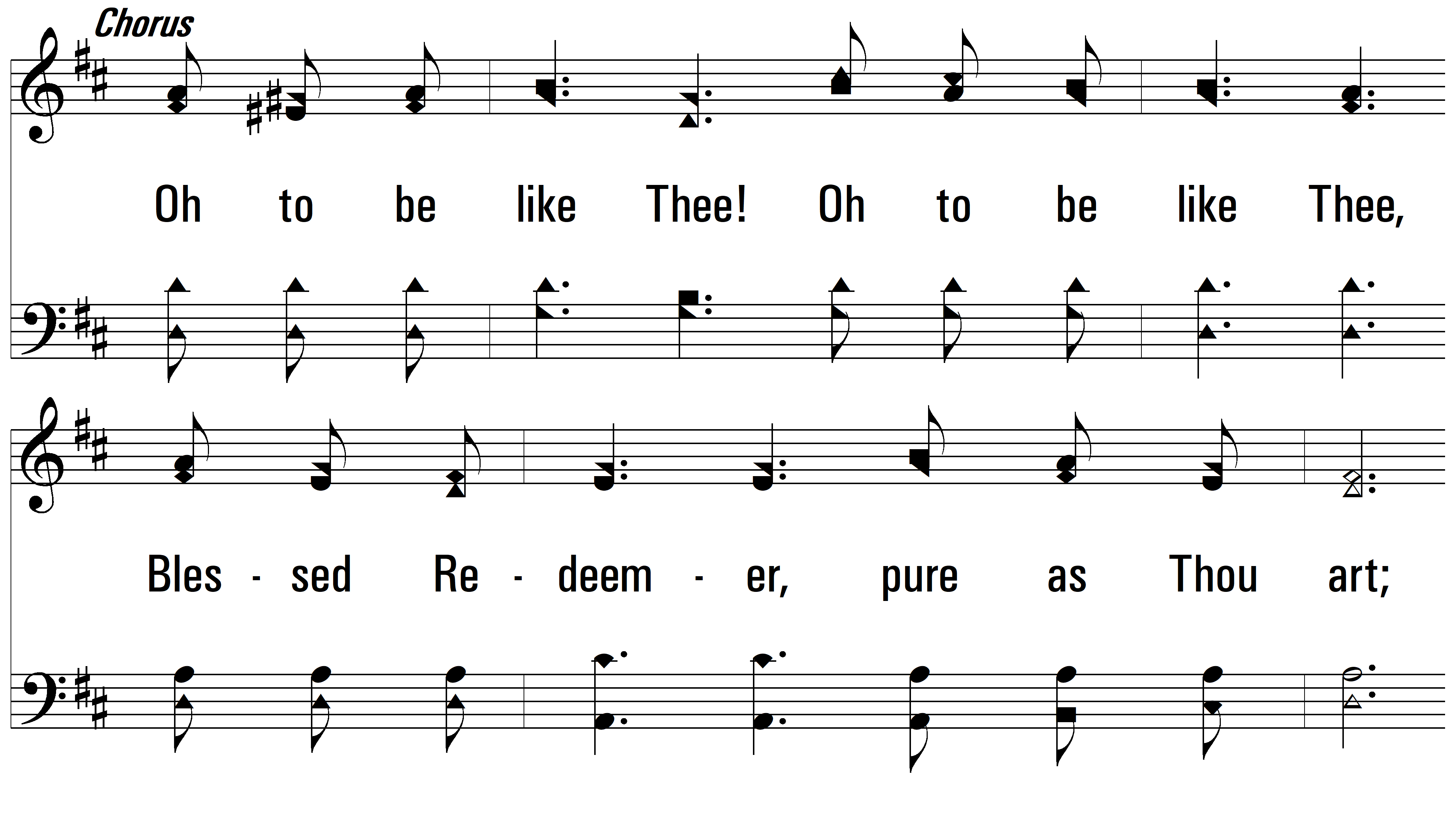 vs. 2
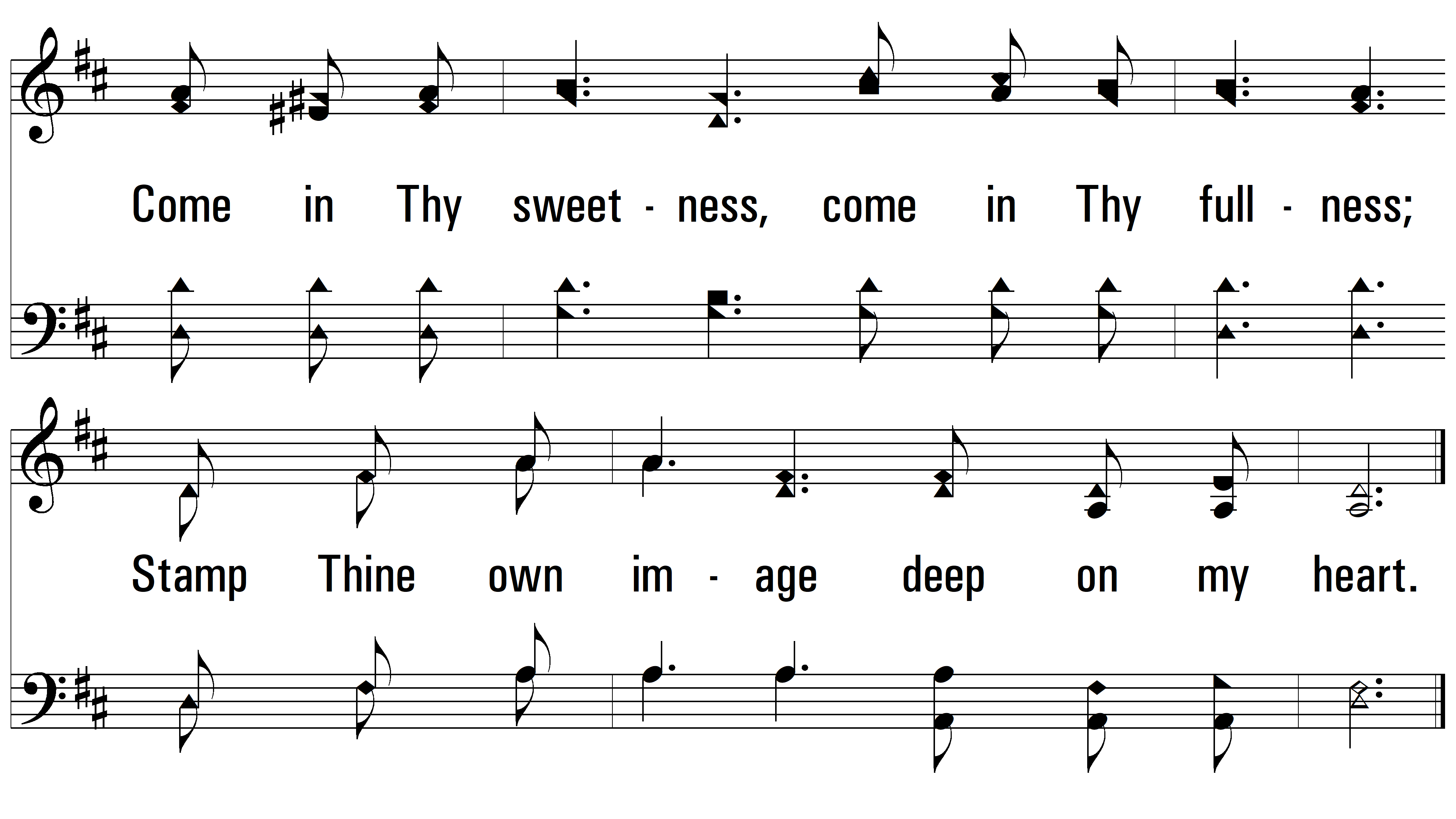 vs. 2
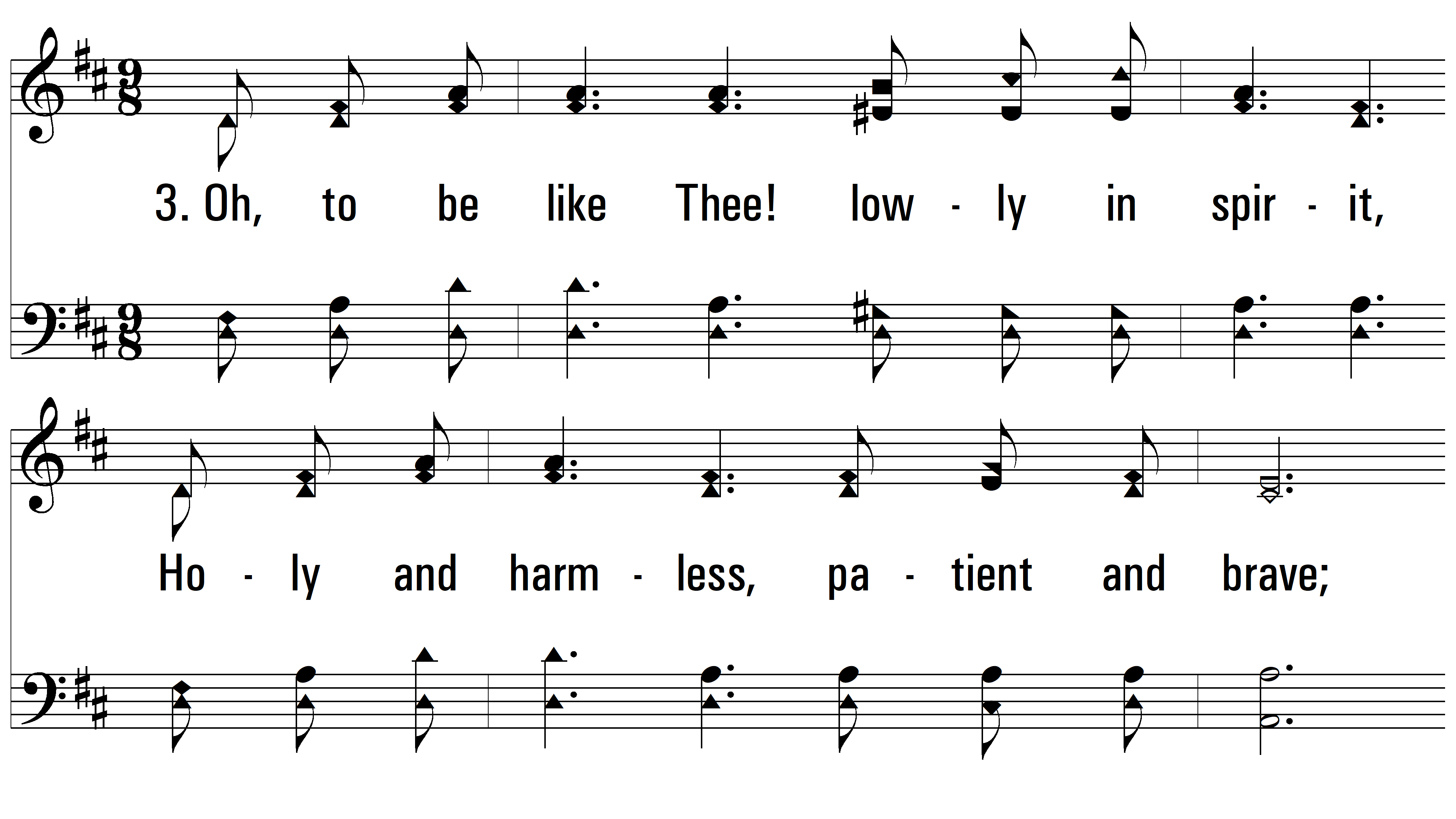 vs. 3 ~ Oh, To Be Like Thee
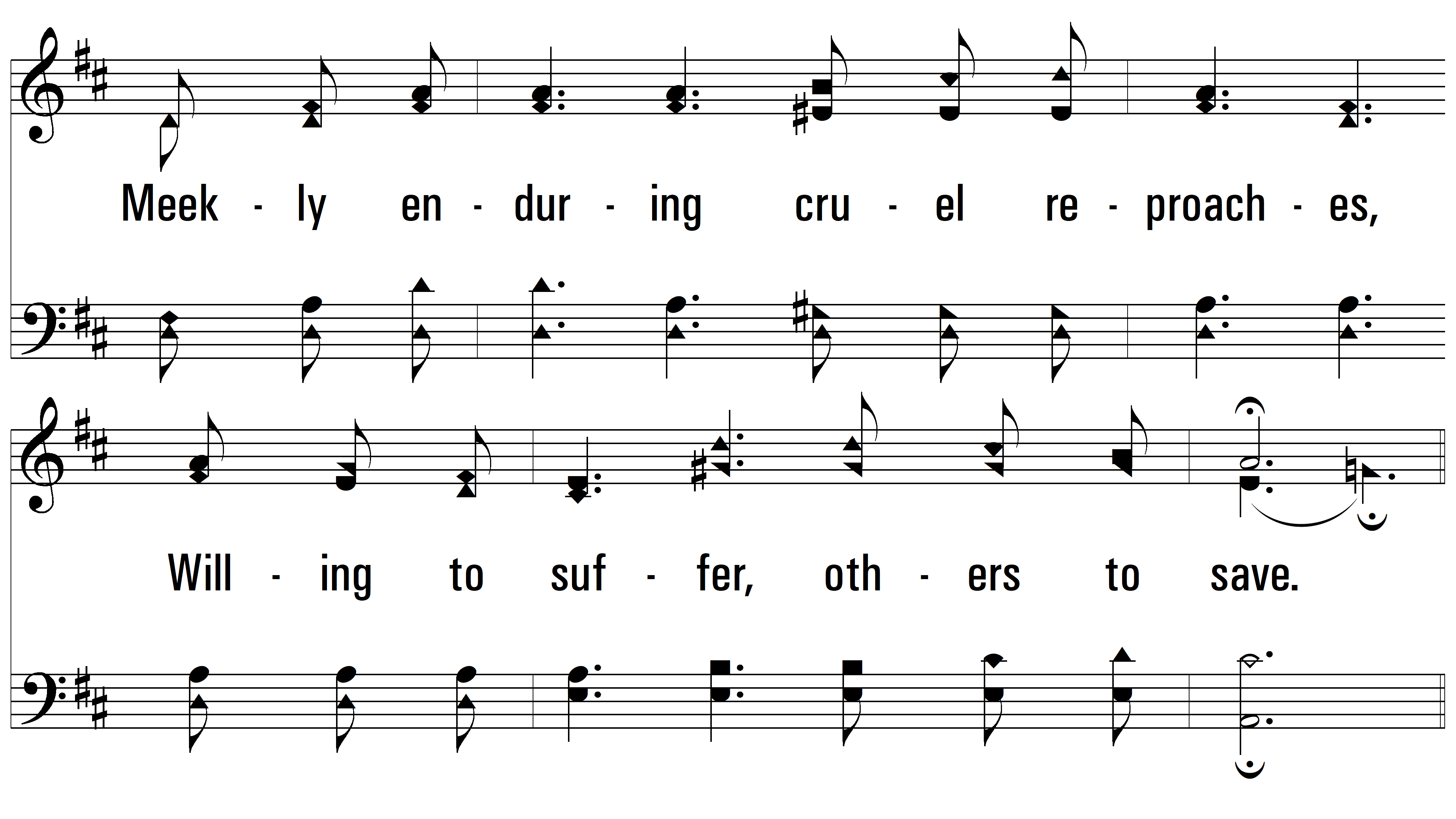 vs. 3
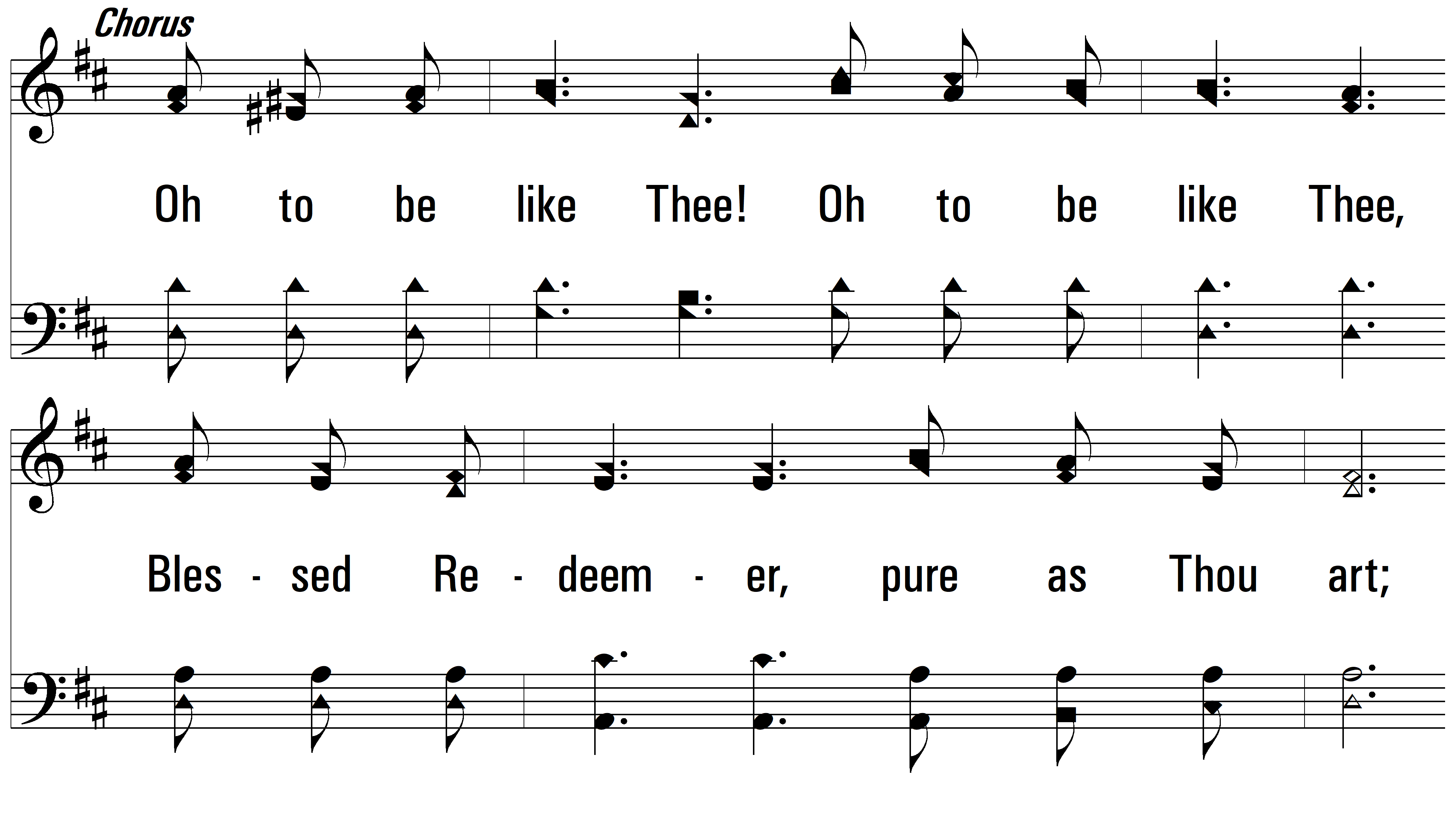 vs. 3
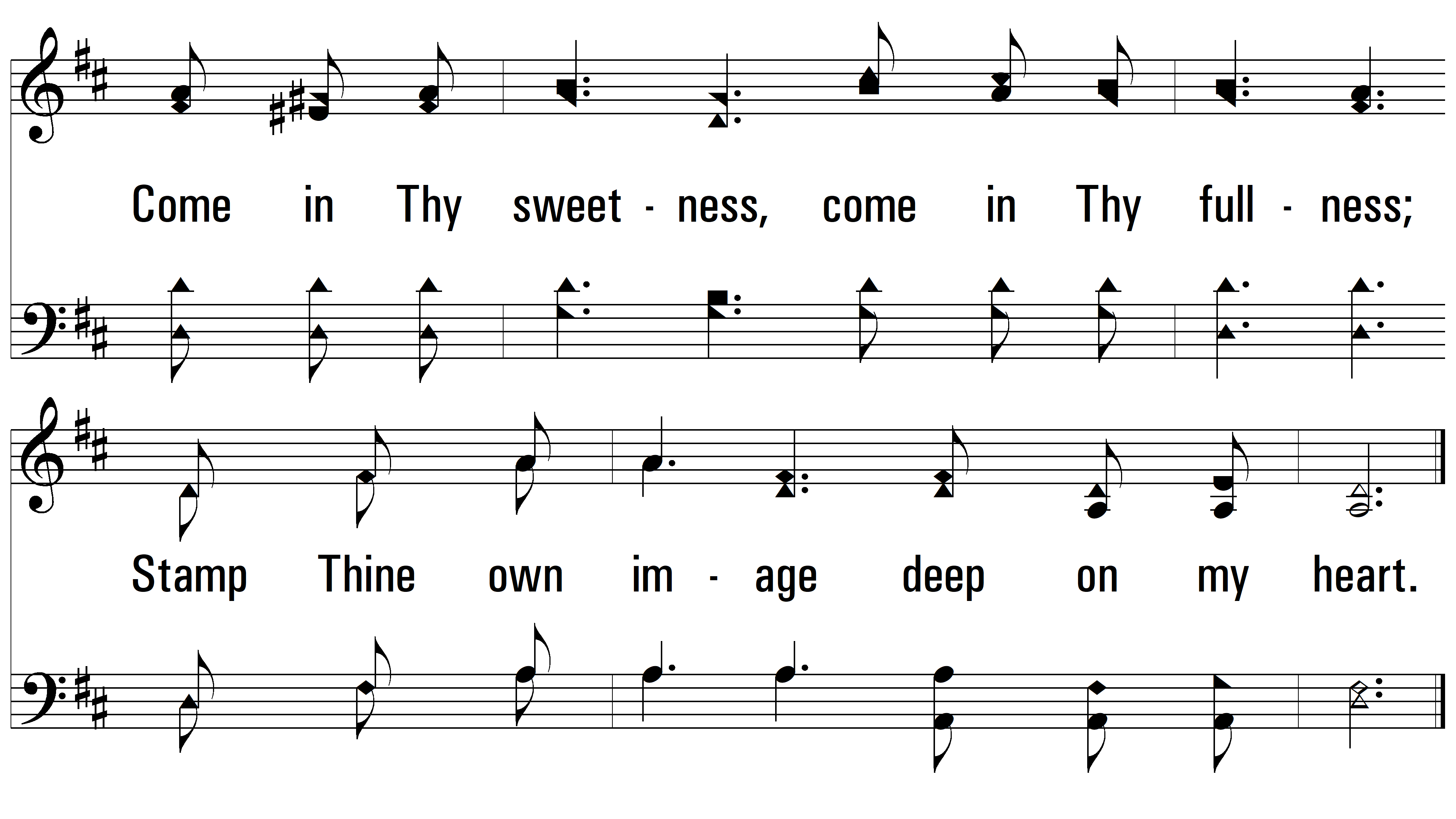 vs. 3
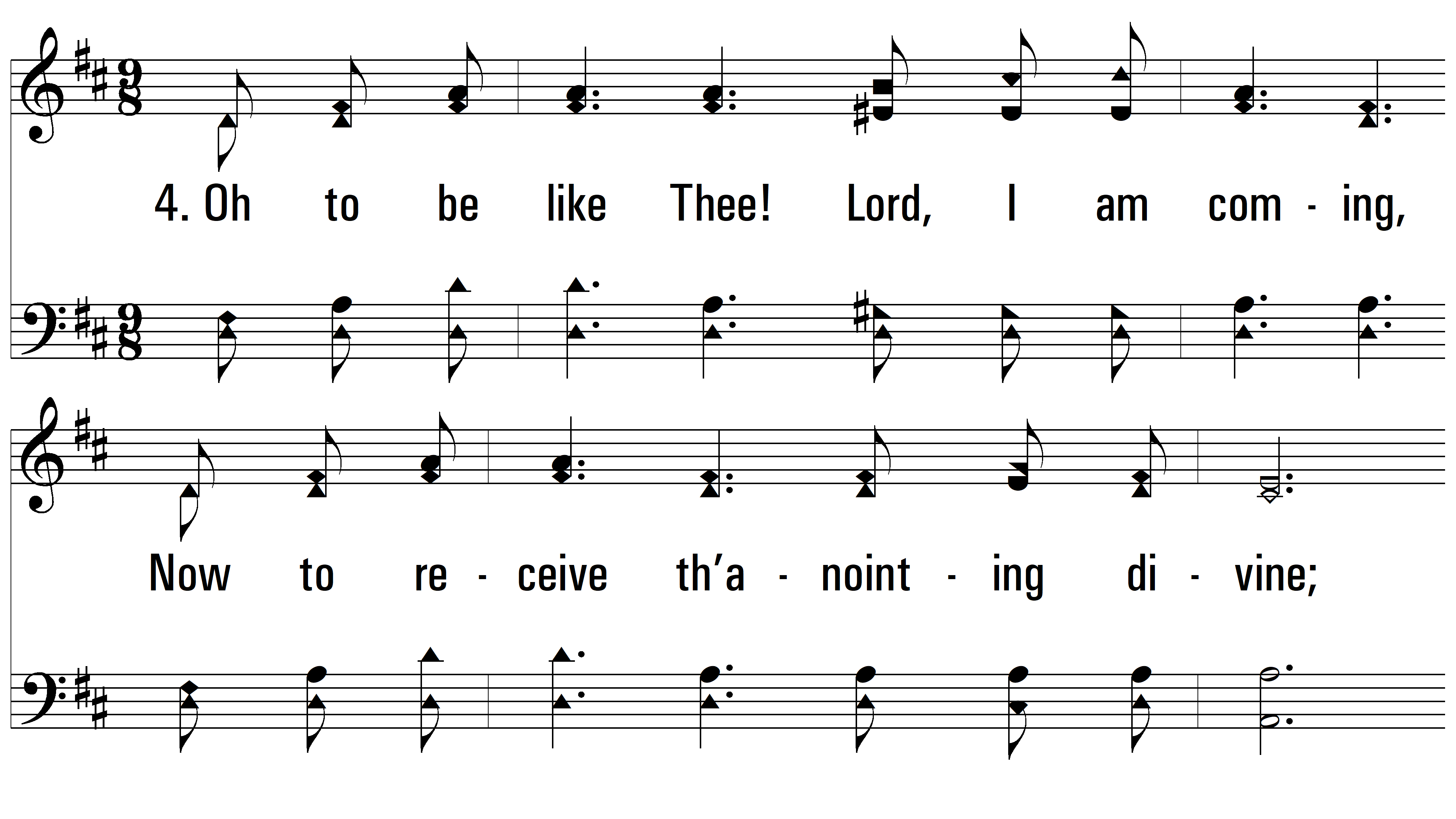 vs. 4 ~ Oh, To Be Like Thee
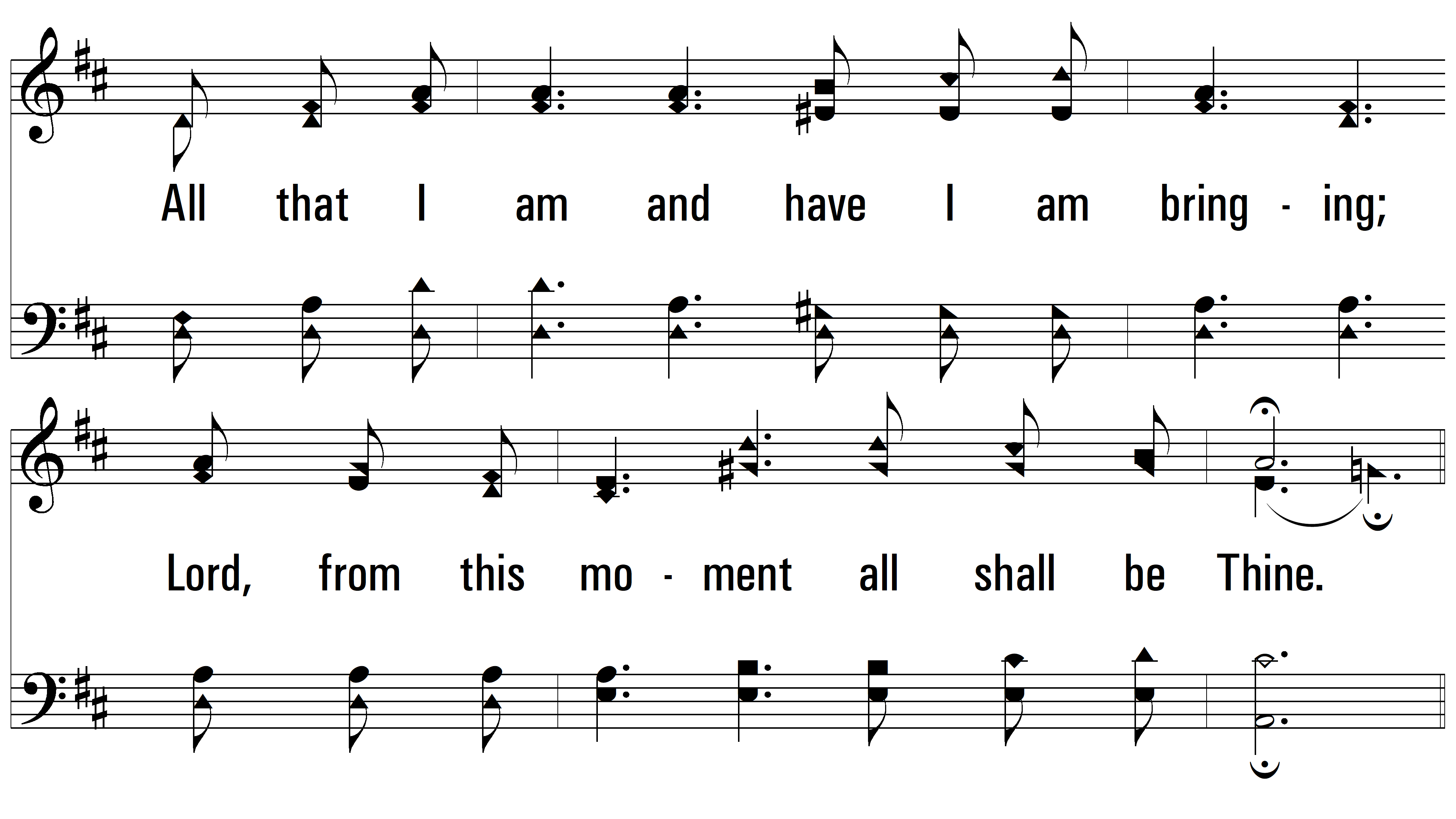 vs. 4
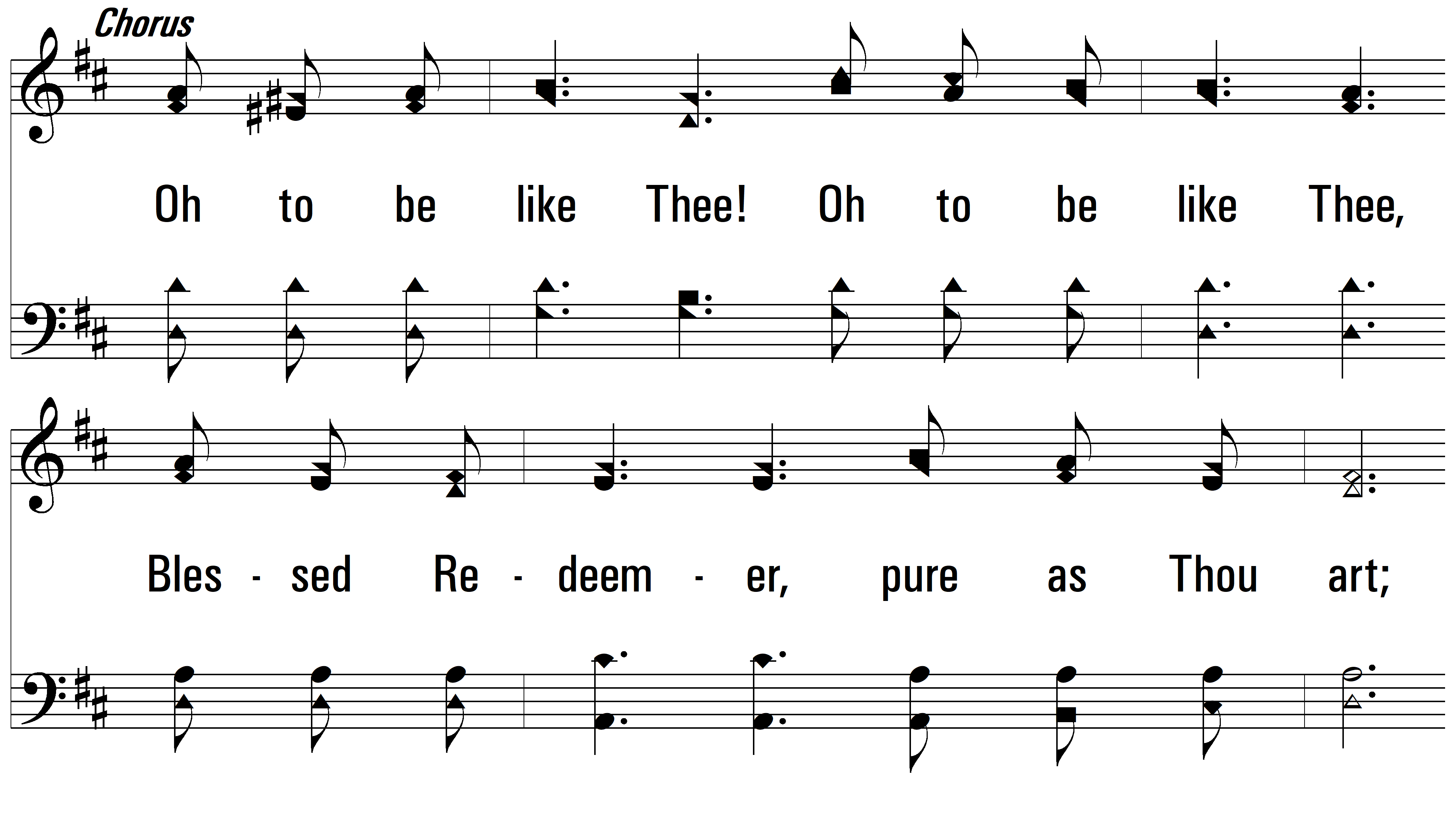 vs. 4
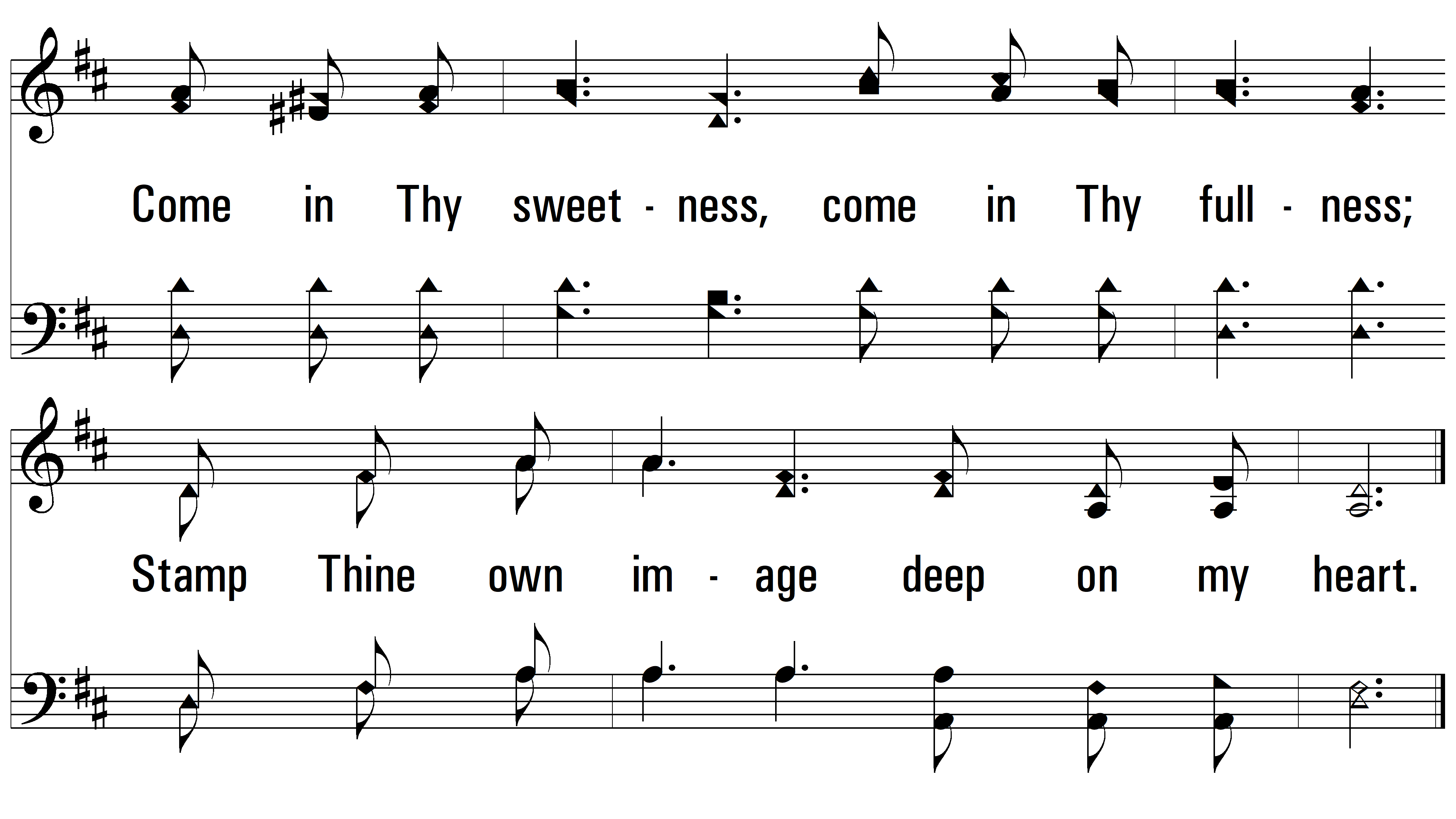 vs. 4
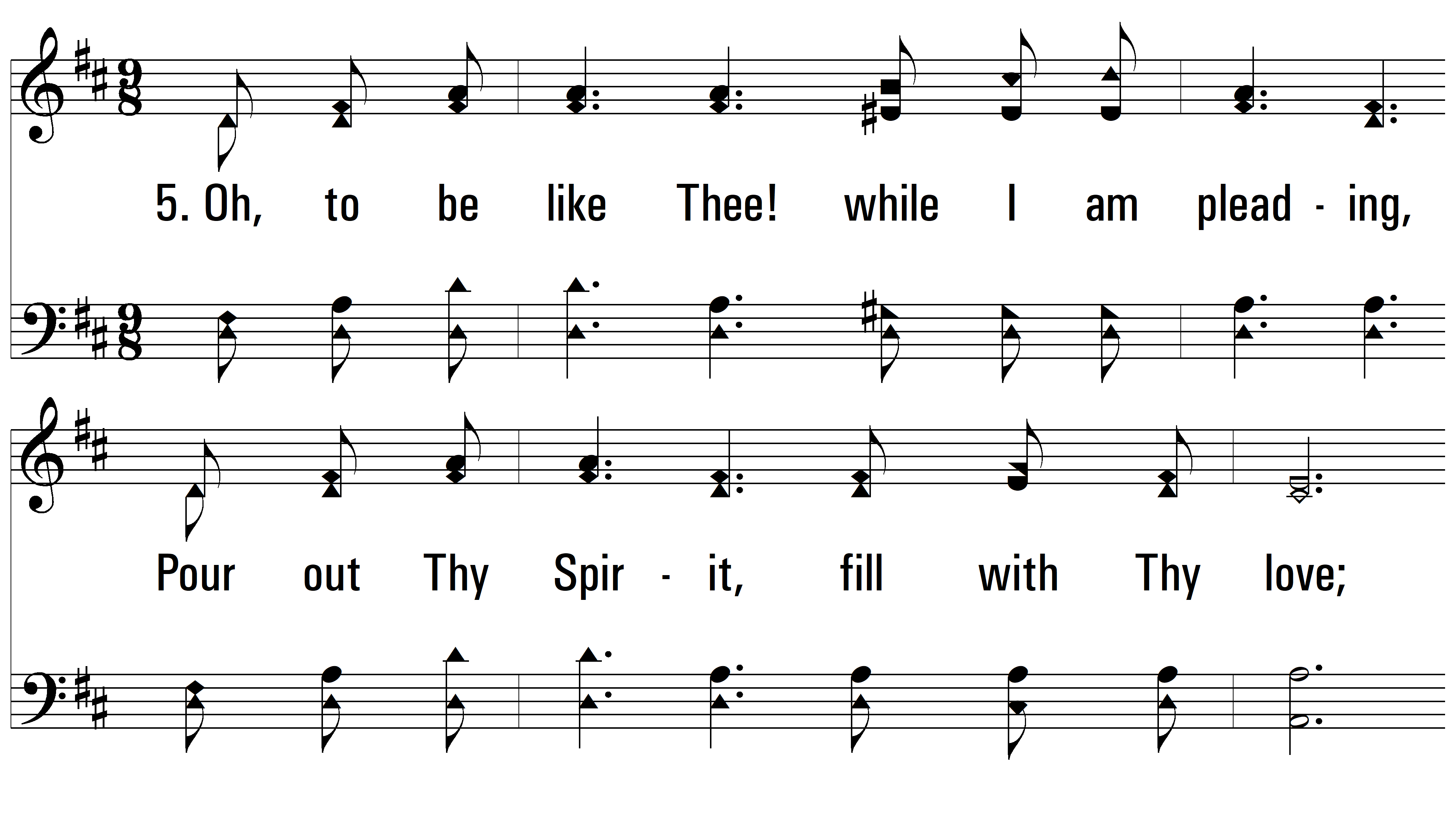 vs. 5 ~ Oh, To Be Like Thee
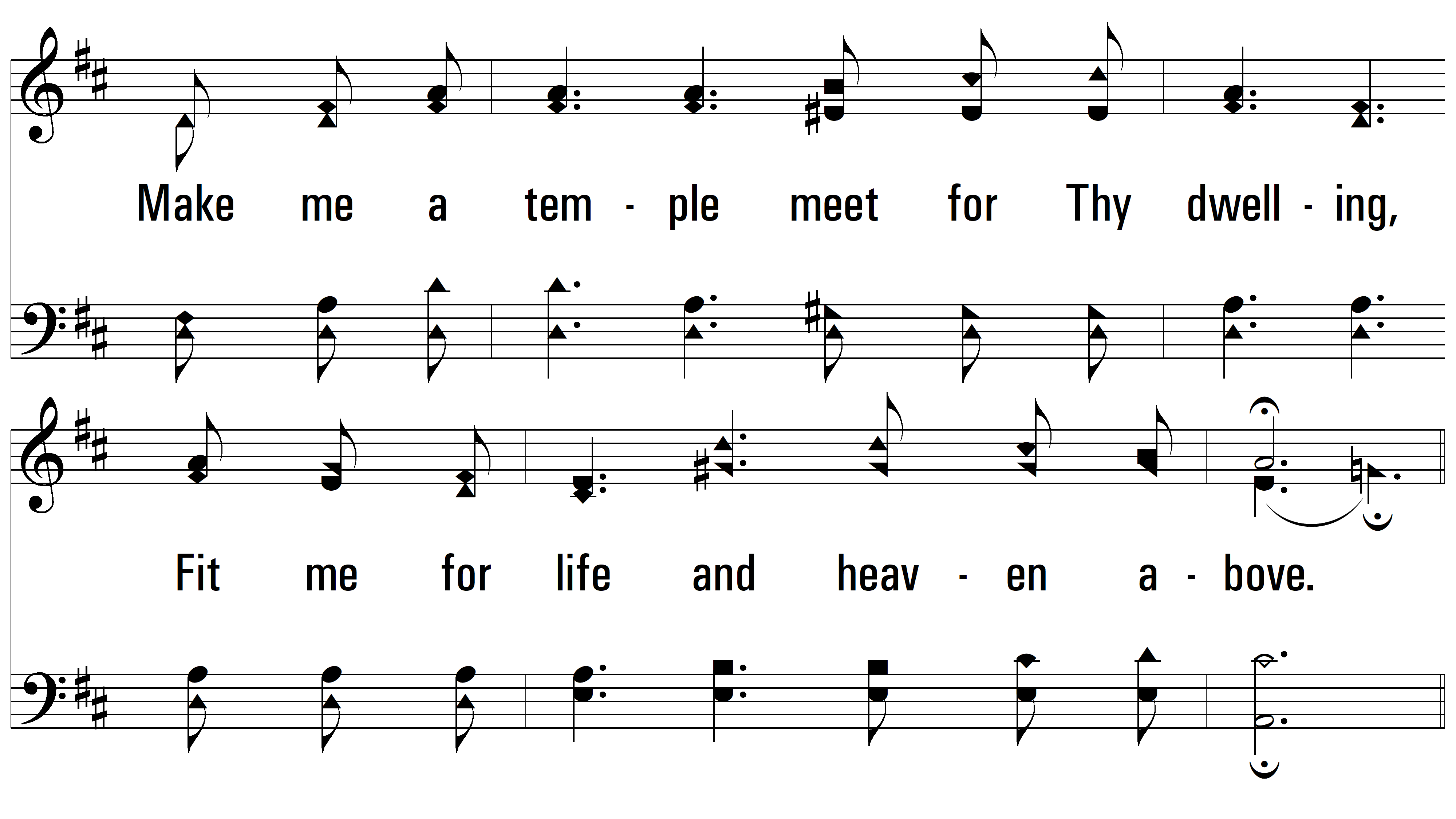 vs. 5
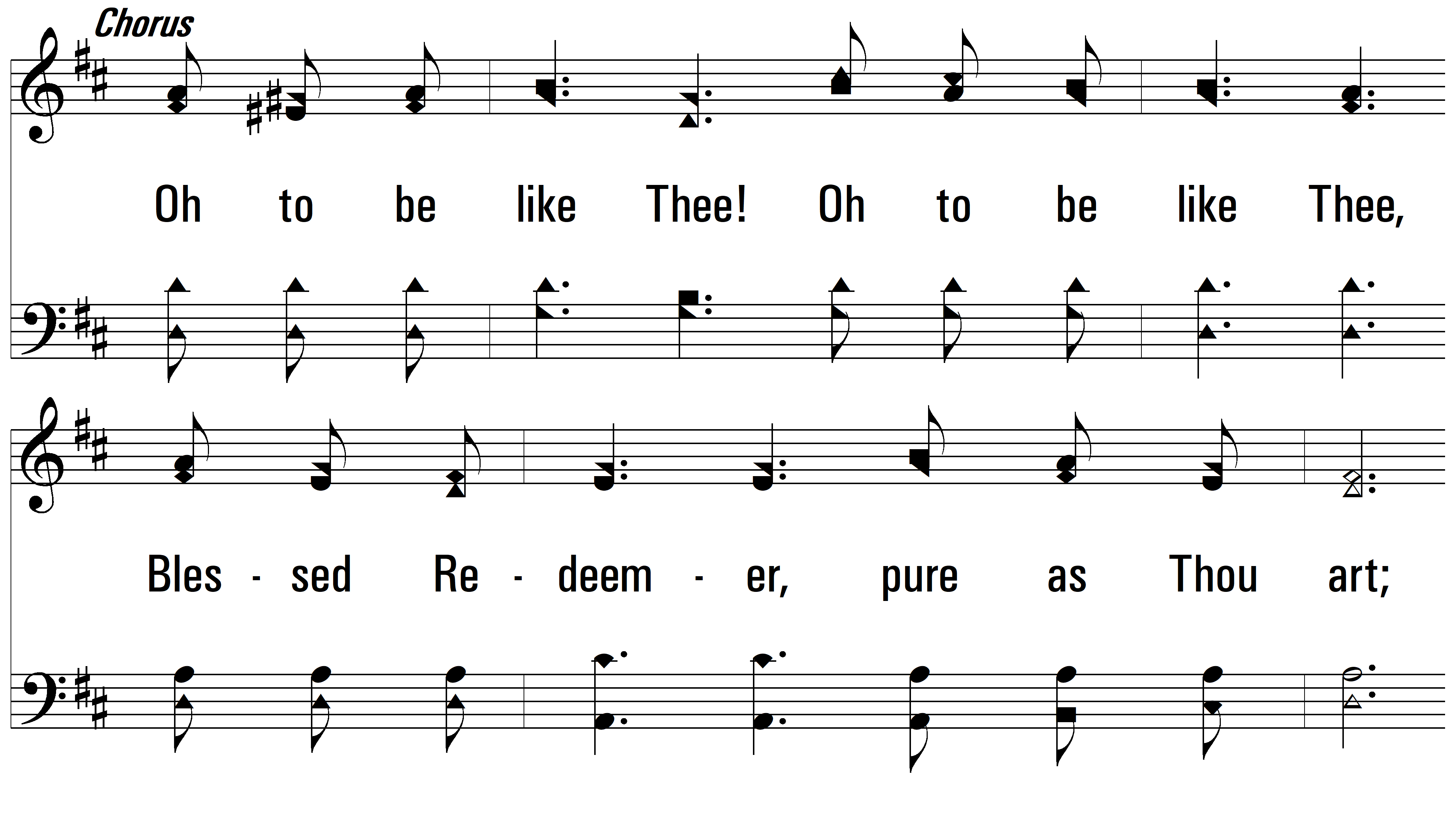 vs. 5
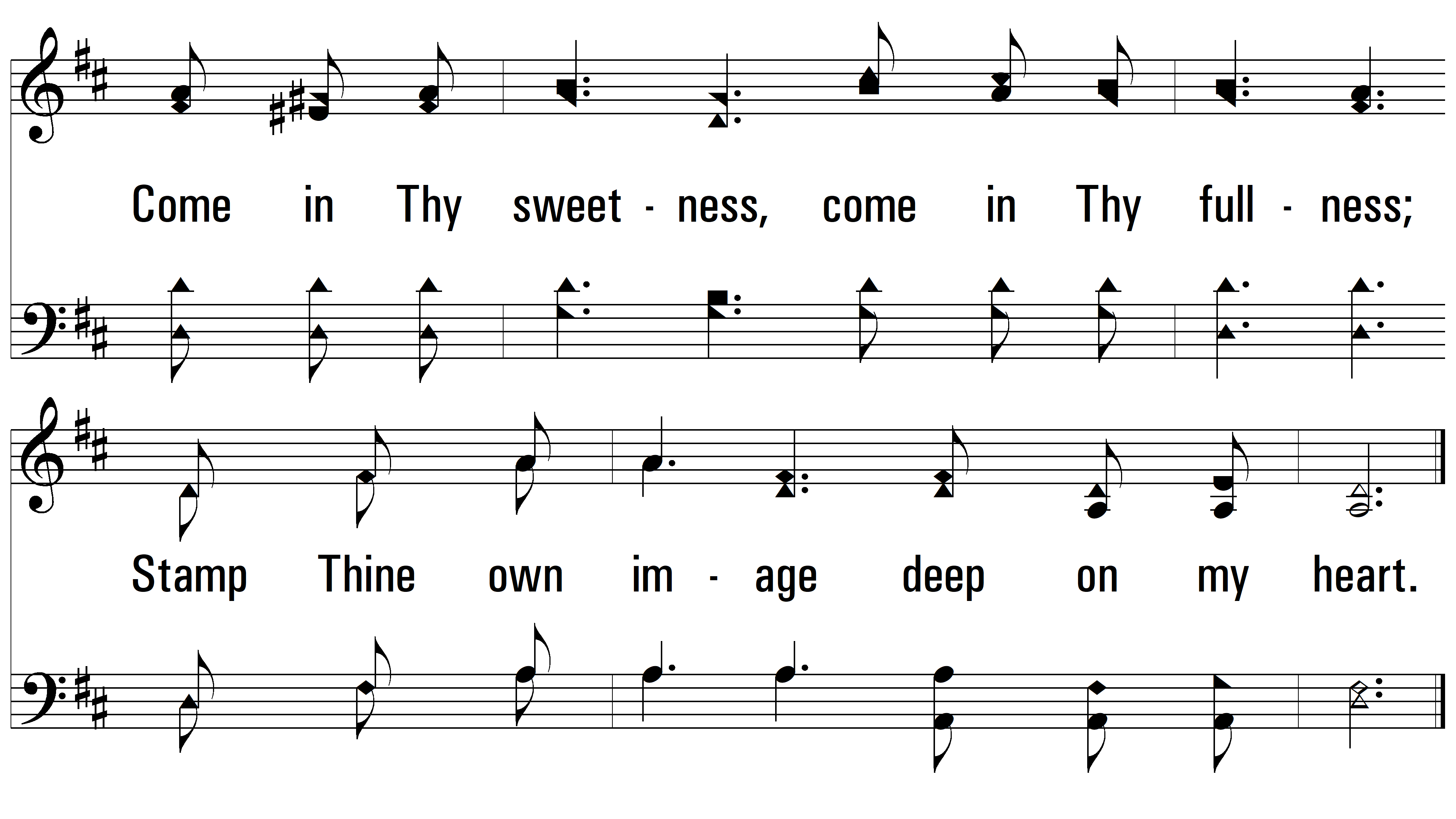 END
PDHymns.com
vs. 5